A Vision of Iowa’s  Public Waters
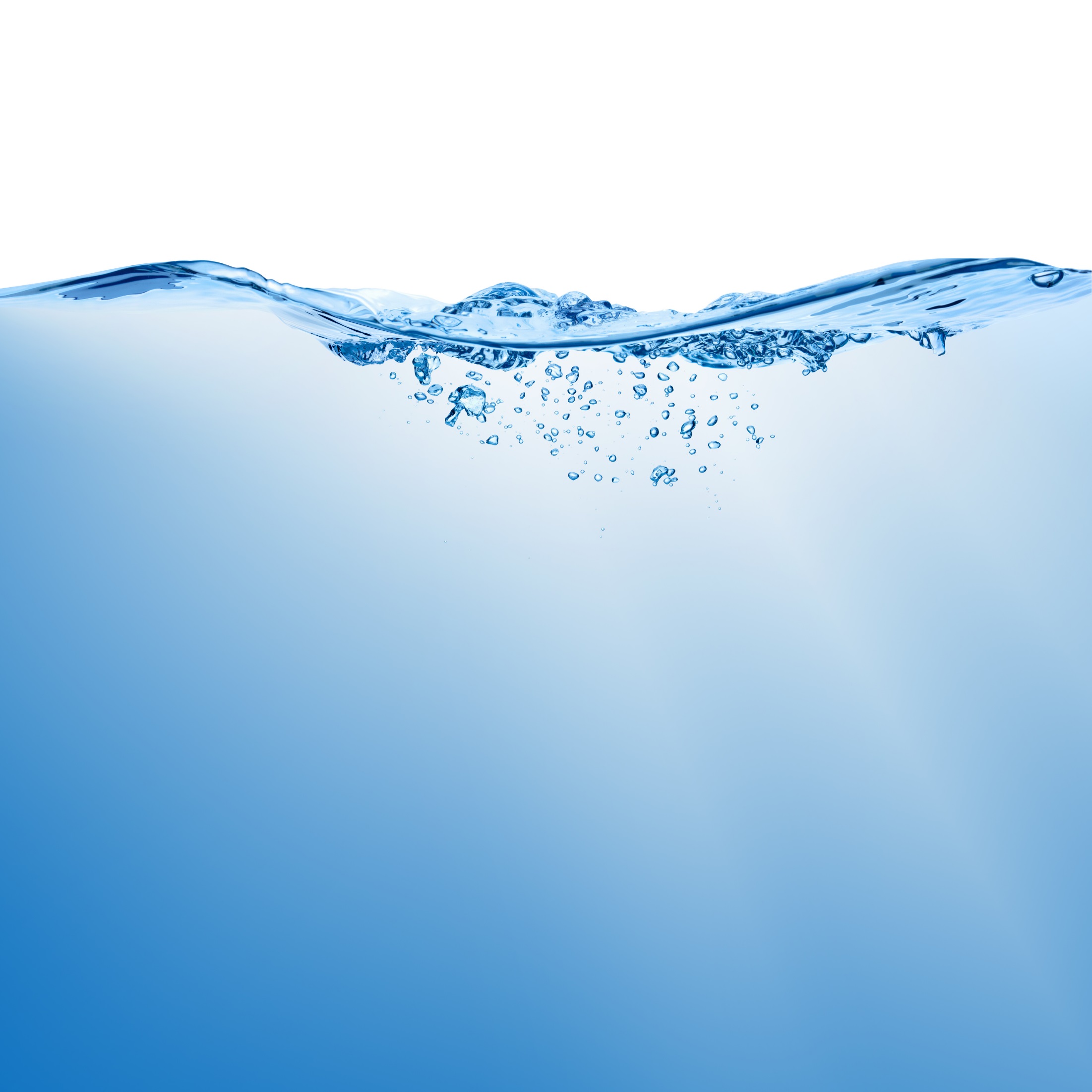 Bill Stowe
CEO & General Manager
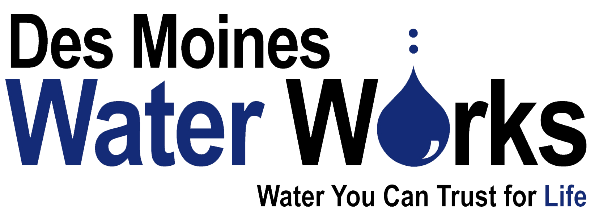 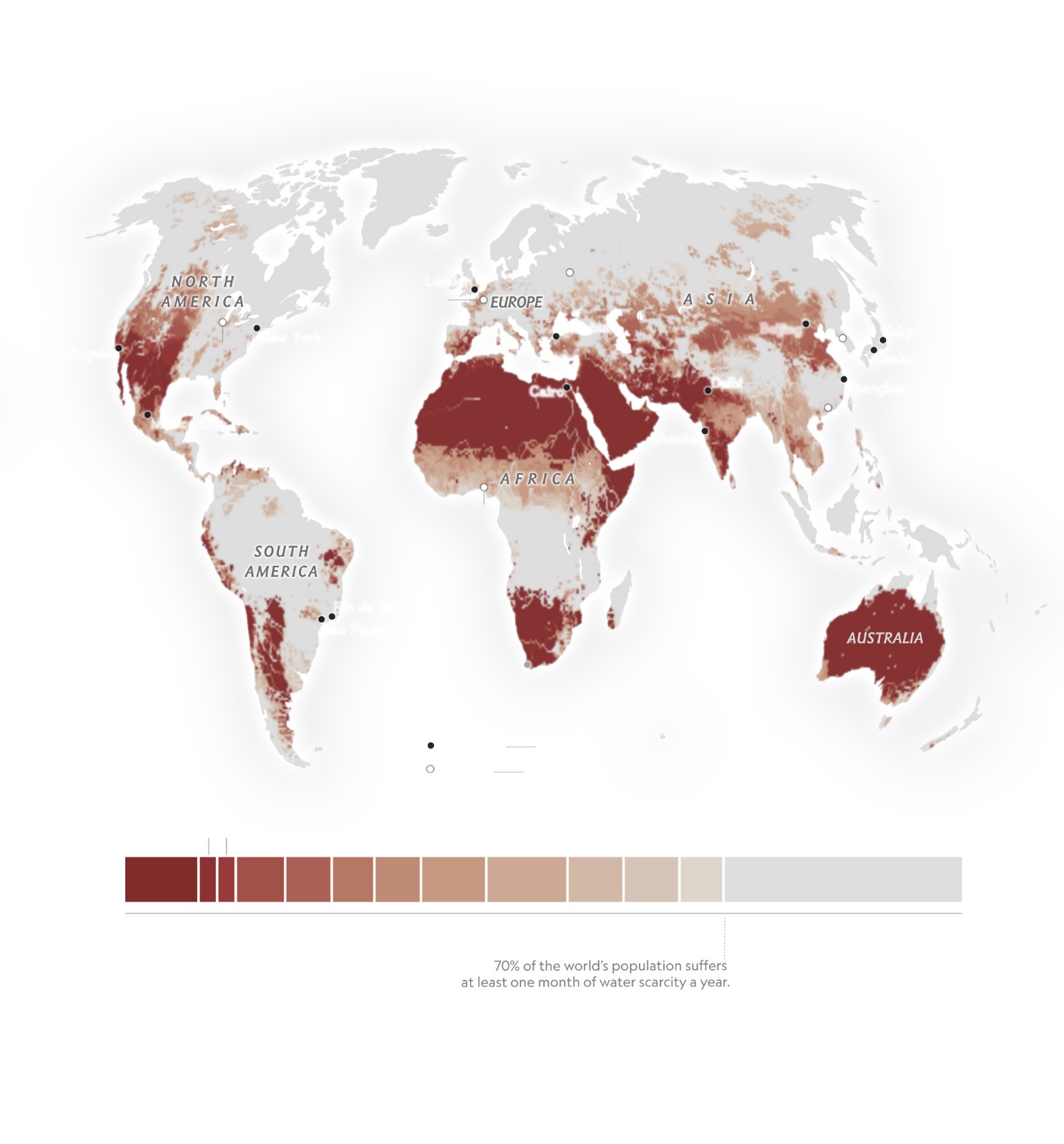 Global Water Scarcity:Water Quality, not only Water Quantity, is a Driving Factor in Assessing Water Scarcity
Des Moines, IA, USA
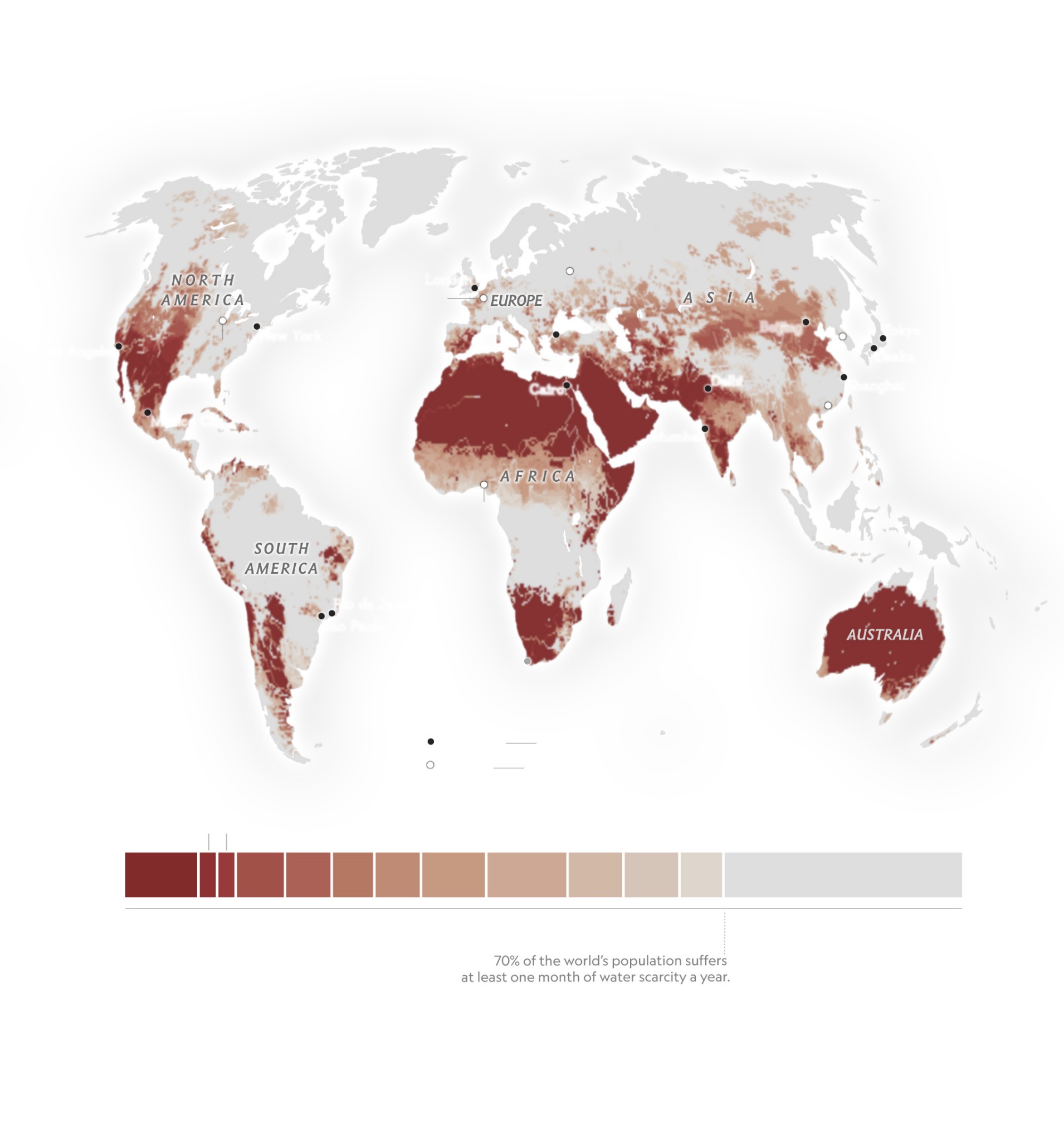 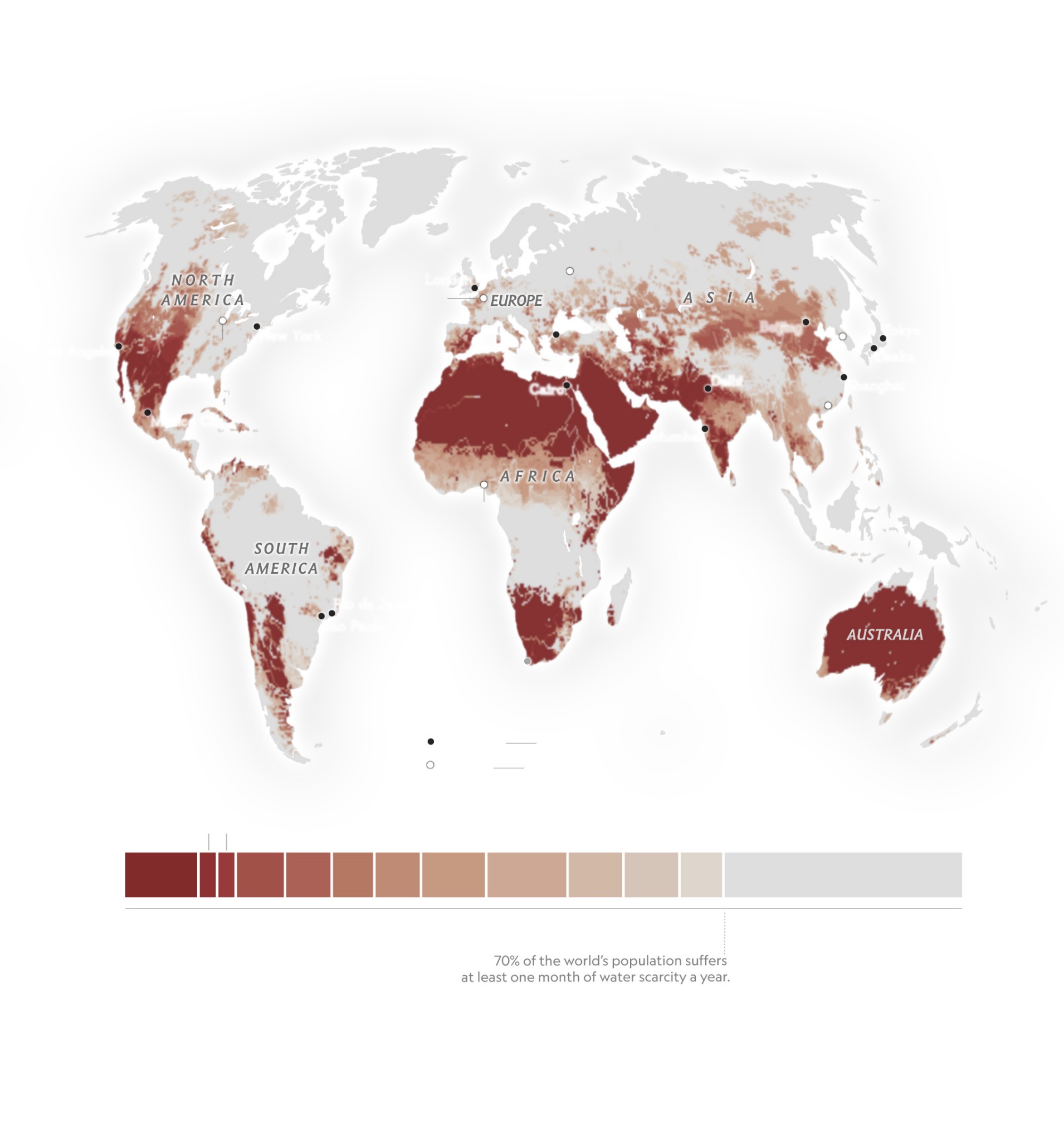 – National Geographic
[Speaker Notes: On a global view….]
DMWWService Area
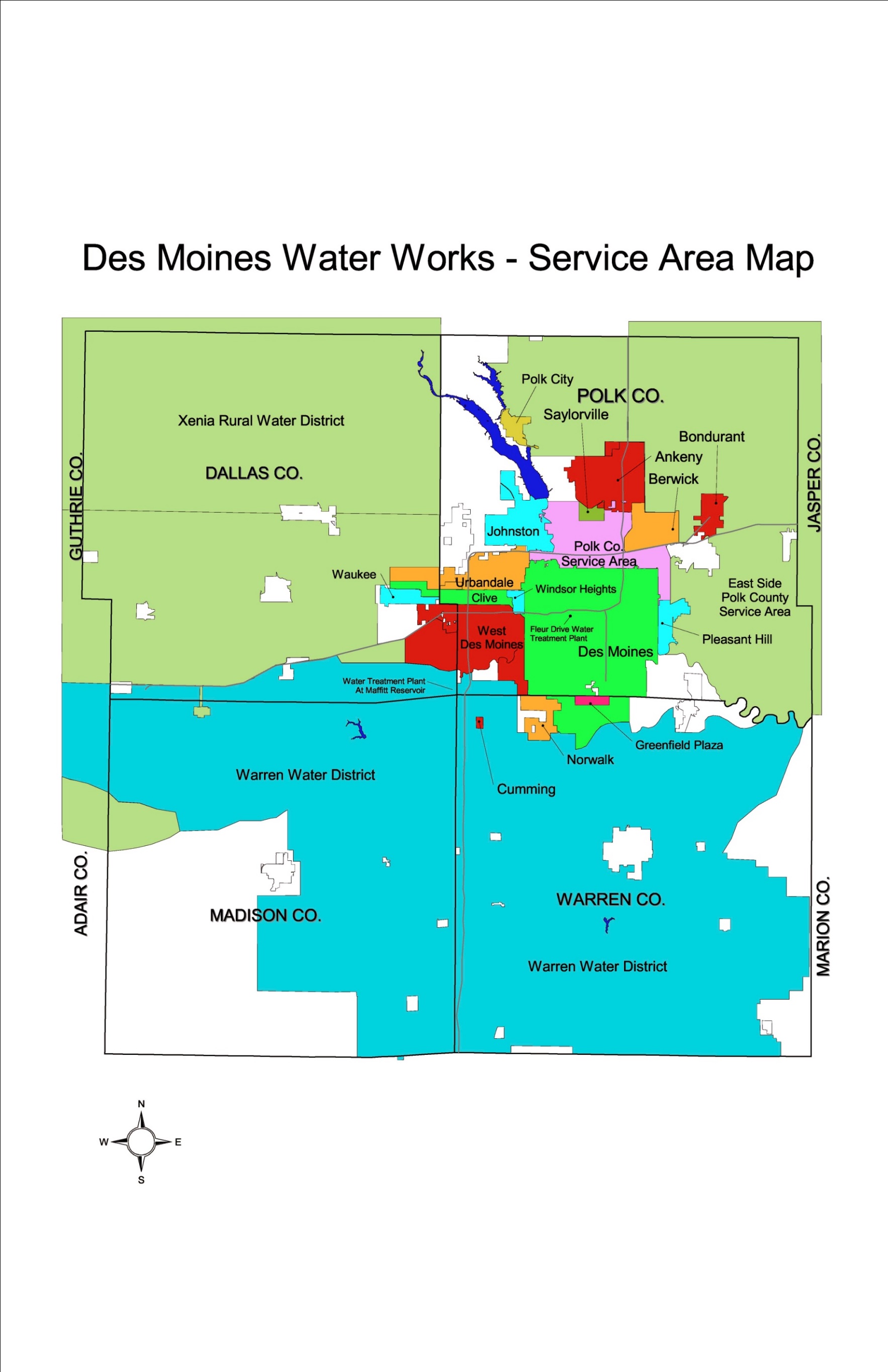 Urban
Suburban
Rural
Serves 6 of the 10 fastest growing cities in Iowa
500,000 customers                     (one-sixth of Iowa’s population)
2 Rivers
2 Reservoirs
3 ASR wells
[Speaker Notes: A bit closer to home…. for background…
As the largest water utility in Iowa, serving one-sixth of Iowa’s population, and encompassing 6 of the 10 fastest growing cities in the state, Des Moines Water Works mission is to provide safe, affordable and abundant drinking water to our 500,000 customers in central Iowa.]
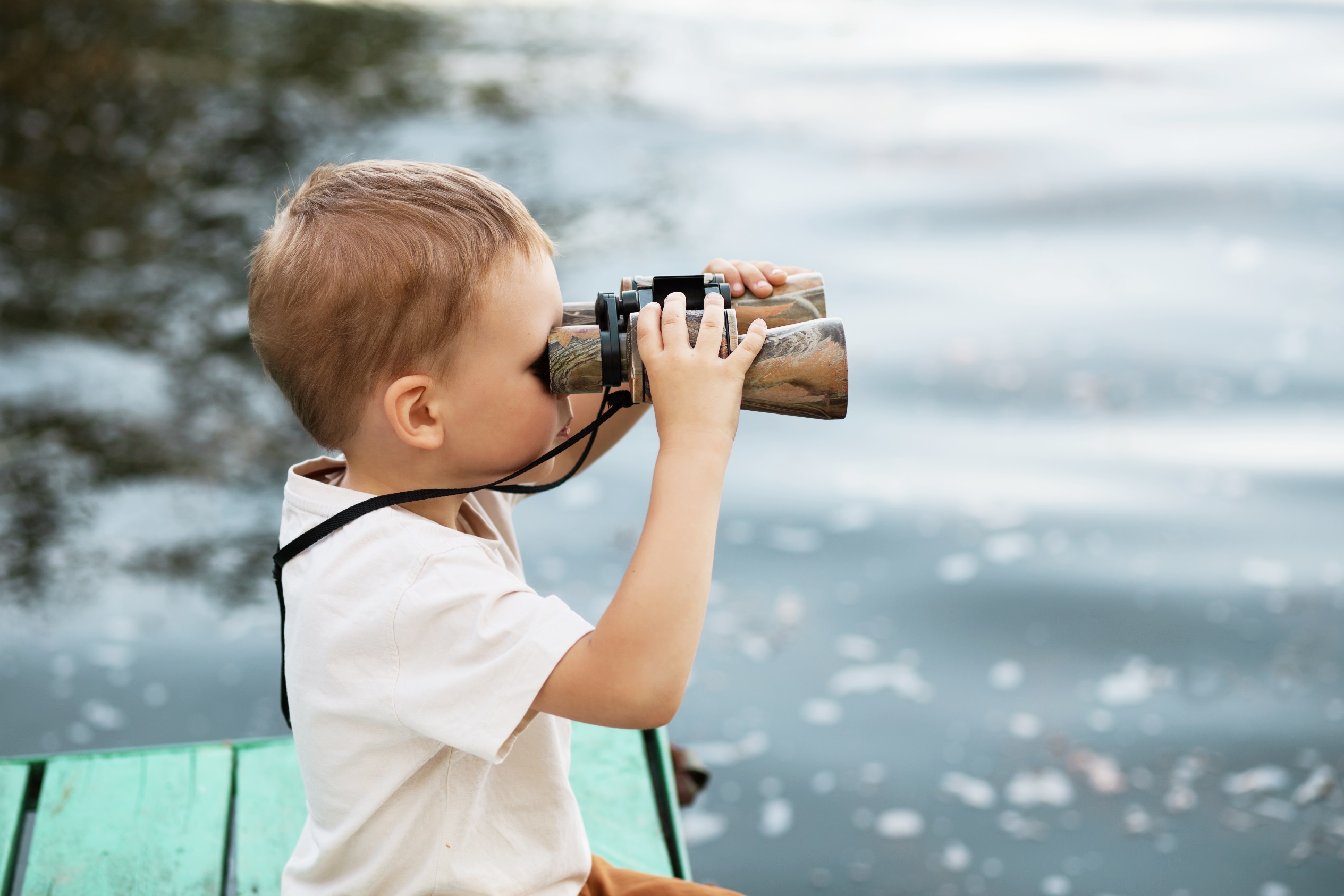 Reliable source water quality and quantity
[Speaker Notes: What is your 10-year vision for the future of Iowa’s land and water?

In order to successfully provide safe, affordable and abundant drinking water, Des Moines Water Works, likely other Iowa public water systems and many of my national peers depend on a reliable source water quality and quantity.]
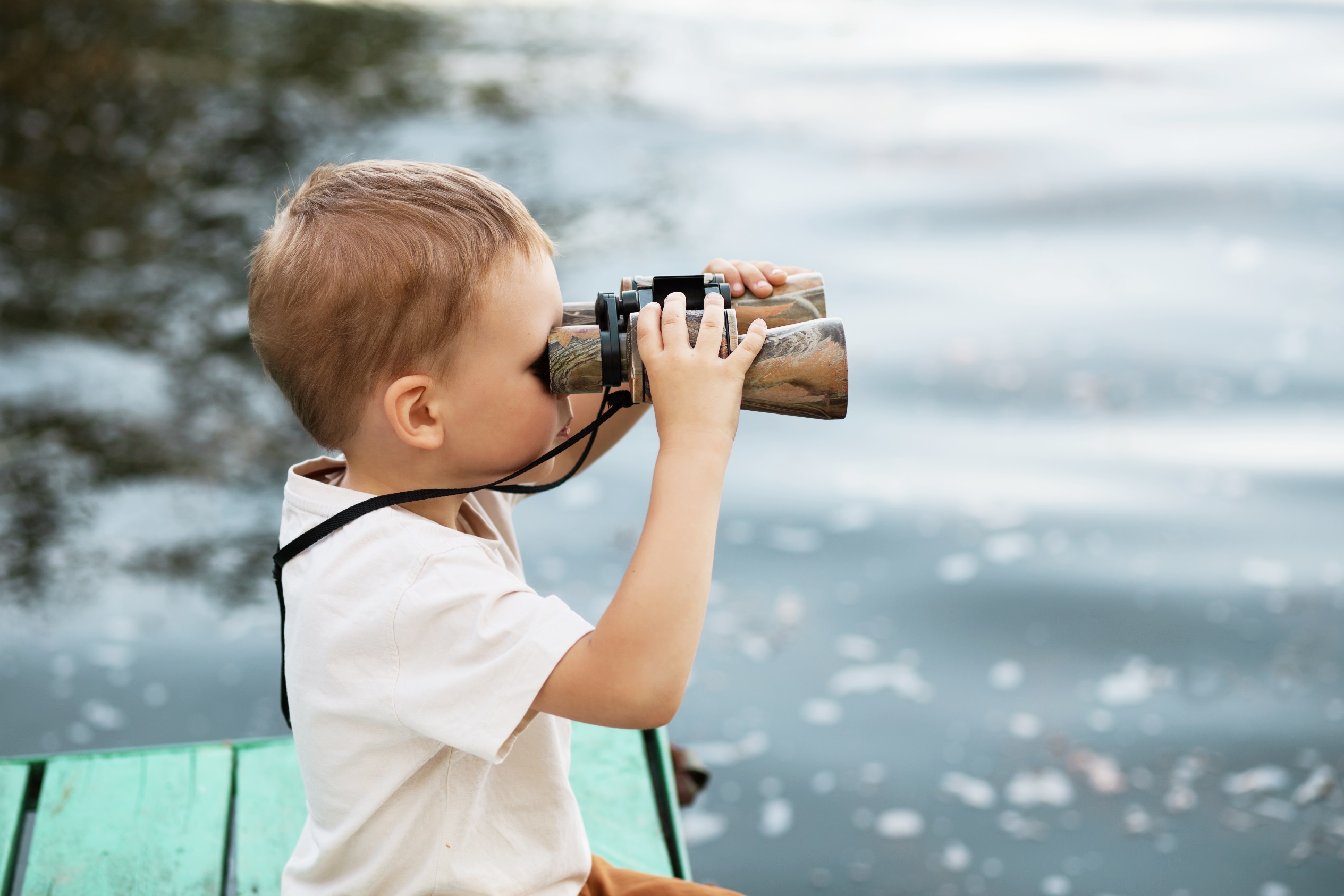 Natural Resources Potential:
Recreational
Economic development
Labor force
Role of Landowners and Individuals:
Producers pay
Role of Government:
Protecting the “commonwealth”
Role of the Public:
Source water advocacy
Role of Private Businesses and Economics:
Economic development  ag success and consumer confidence
[Speaker Notes: the natural resource potential:
recreational
economic development
labor force
 
the role of landowners and individuals
Producers pay
 
the role of the government:
Protecting the “commonwealth”
 
the role of the public and citizen groups:
Source water advocacy
 
the role of private businesses and economics:
Ag success and consumer confidence]
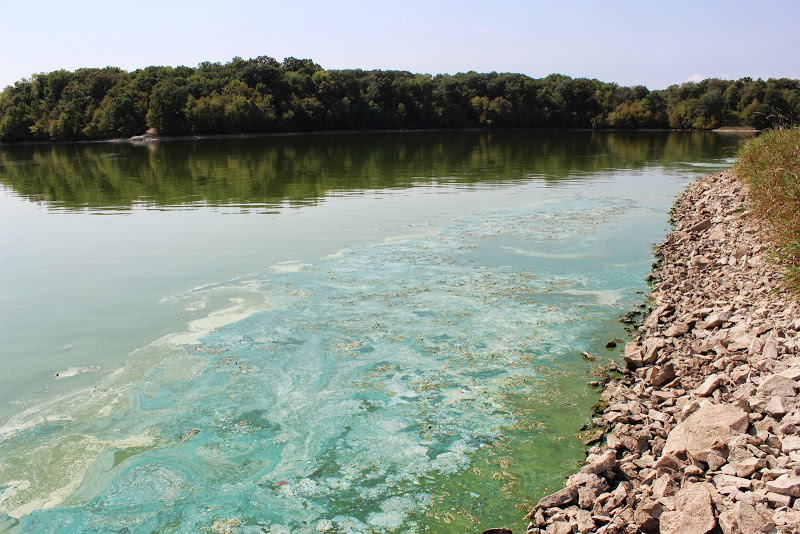 Where We Are
A persistent problem of unacceptably high pollutants in Iowa’s surface waters, especially nutrients
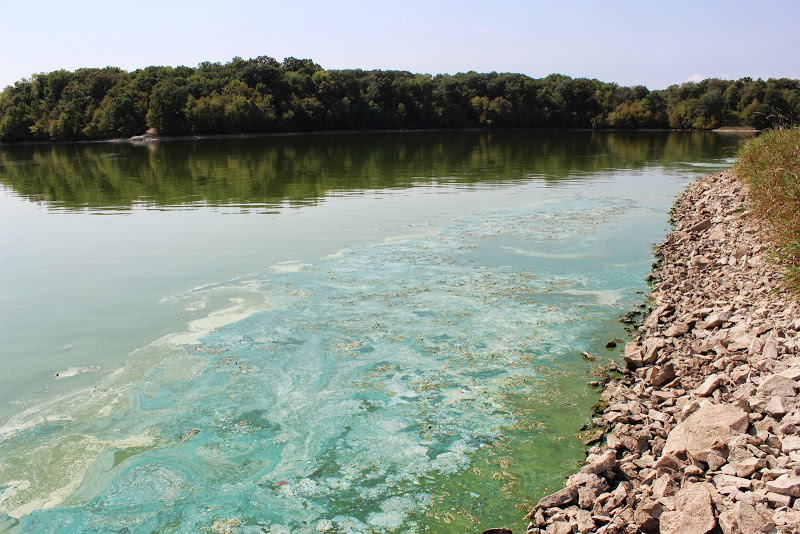 Where We Are
A persistent problem of unacceptably high pollutants in Iowa’s surface waters, especially nutrients
“Corn and soybean fields are the primary cause of nitrate in Iowa waterways.”
  – Michael Castellano and Matthew Helmers, Iowa State University 
   The Des Moines Register, April 12, 2015
Nutrient Source
Anhydrous ammonia
Animal/human waste
Nitrogen  carried by water
Phosphorous  carried by soil
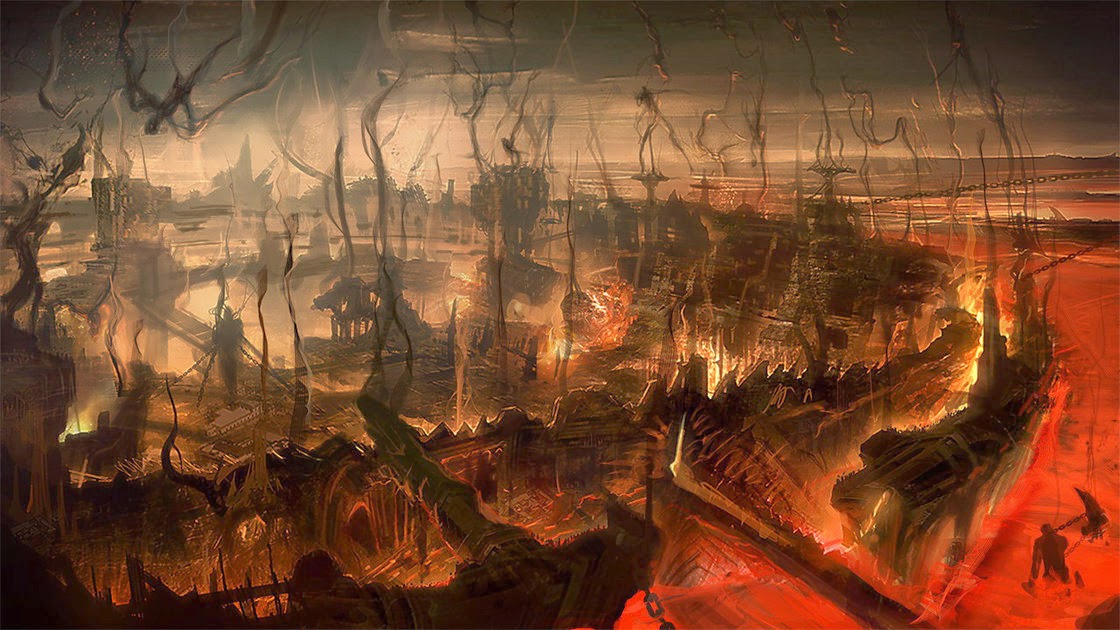 The ‘Dystopic Vision’ – Where We’re Going…
Tale of West Virginia and Pennsylvania:Failed Production/Lost Towns
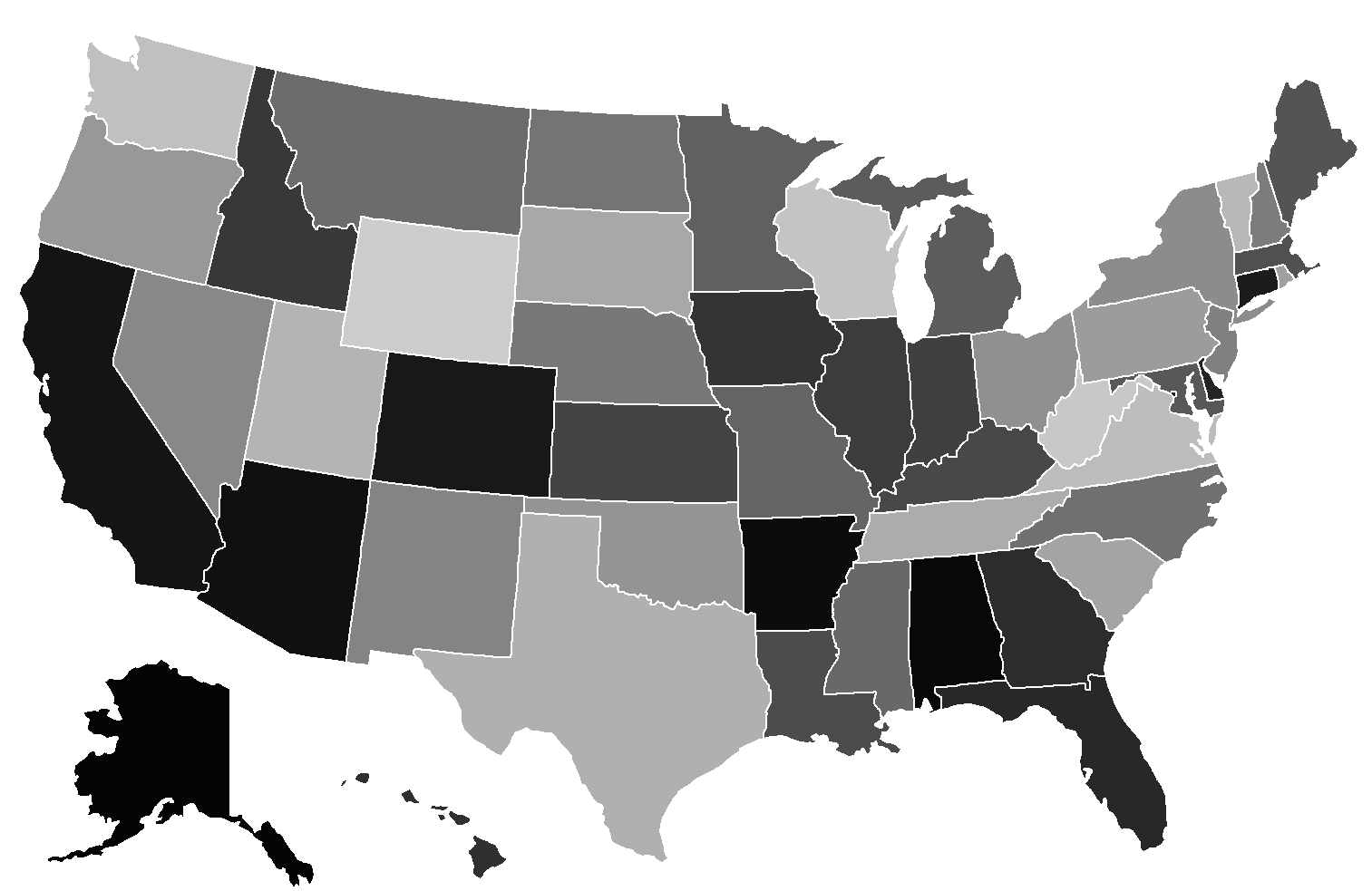 ‘Big Steel’
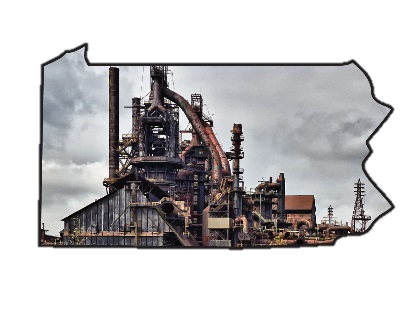 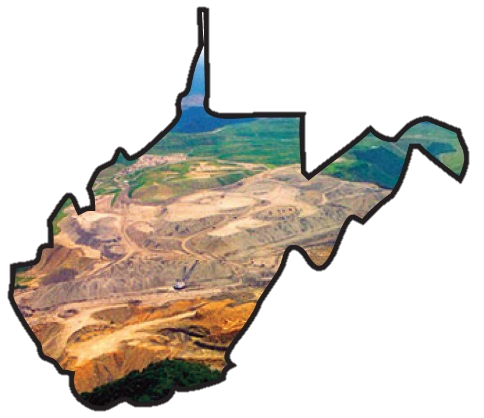 ‘Big Ag’
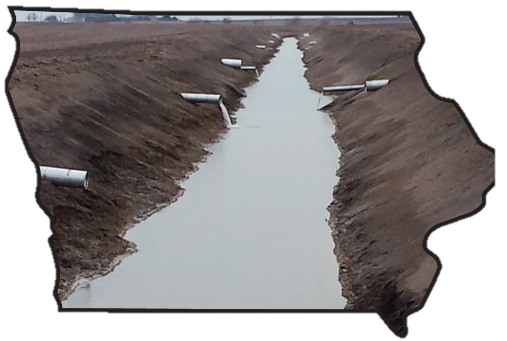 ‘Big Coal’
The ‘Utopic Vision’ – Where We Should Be… Sustainable Agriculture and                                 Improved Water Quality
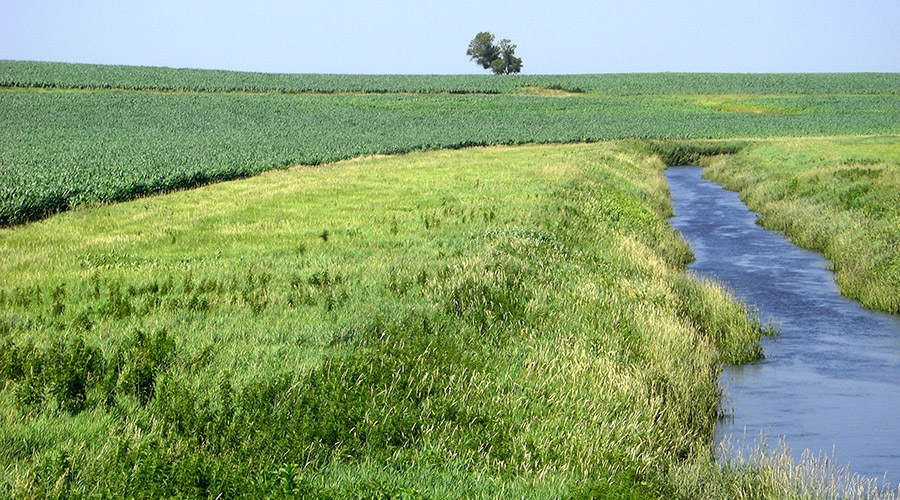 Clean surface water
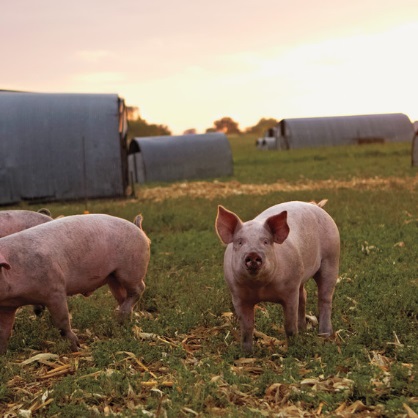 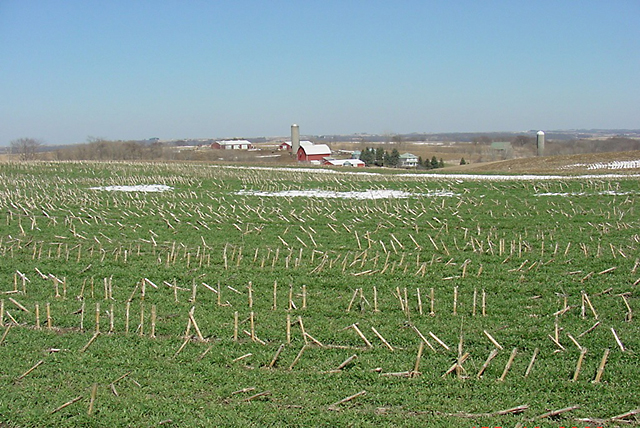 Humane animal treatment
Green fields year round
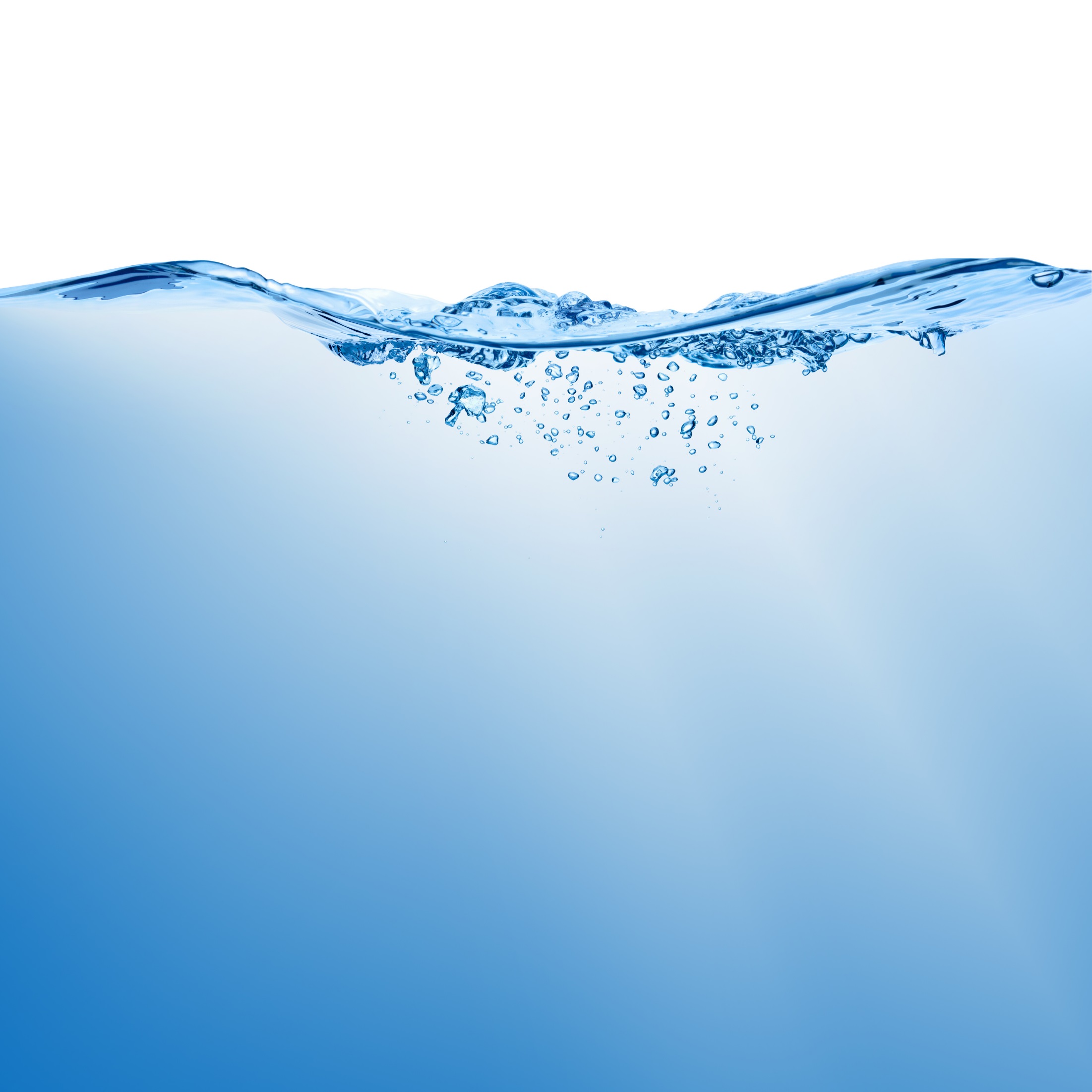 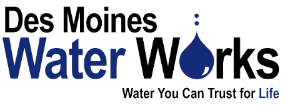 [Speaker Notes: What will success look like and how will it be measured?
Improved water quality (not counting the number of acres in conservation)
Measured by access to public data]
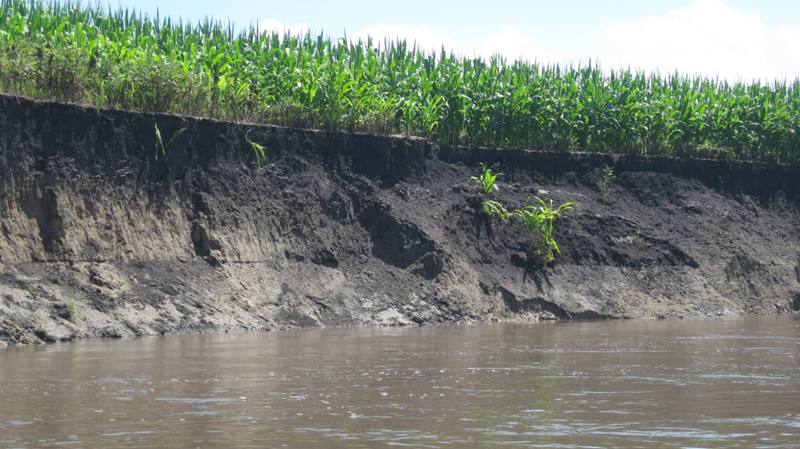 Obstacles:
Status quo agriculture
Policy discussions focused only on public responsibility
[Speaker Notes: What obstacles stand in the way of making progress?
For obstacles – each speaker should identify two significant obstacles in the way of achieving the vision, with ideas on how to overcome the obstacles.

Obstacles:
Status quo agriculture
Policy discussions focused only on public responsibility]
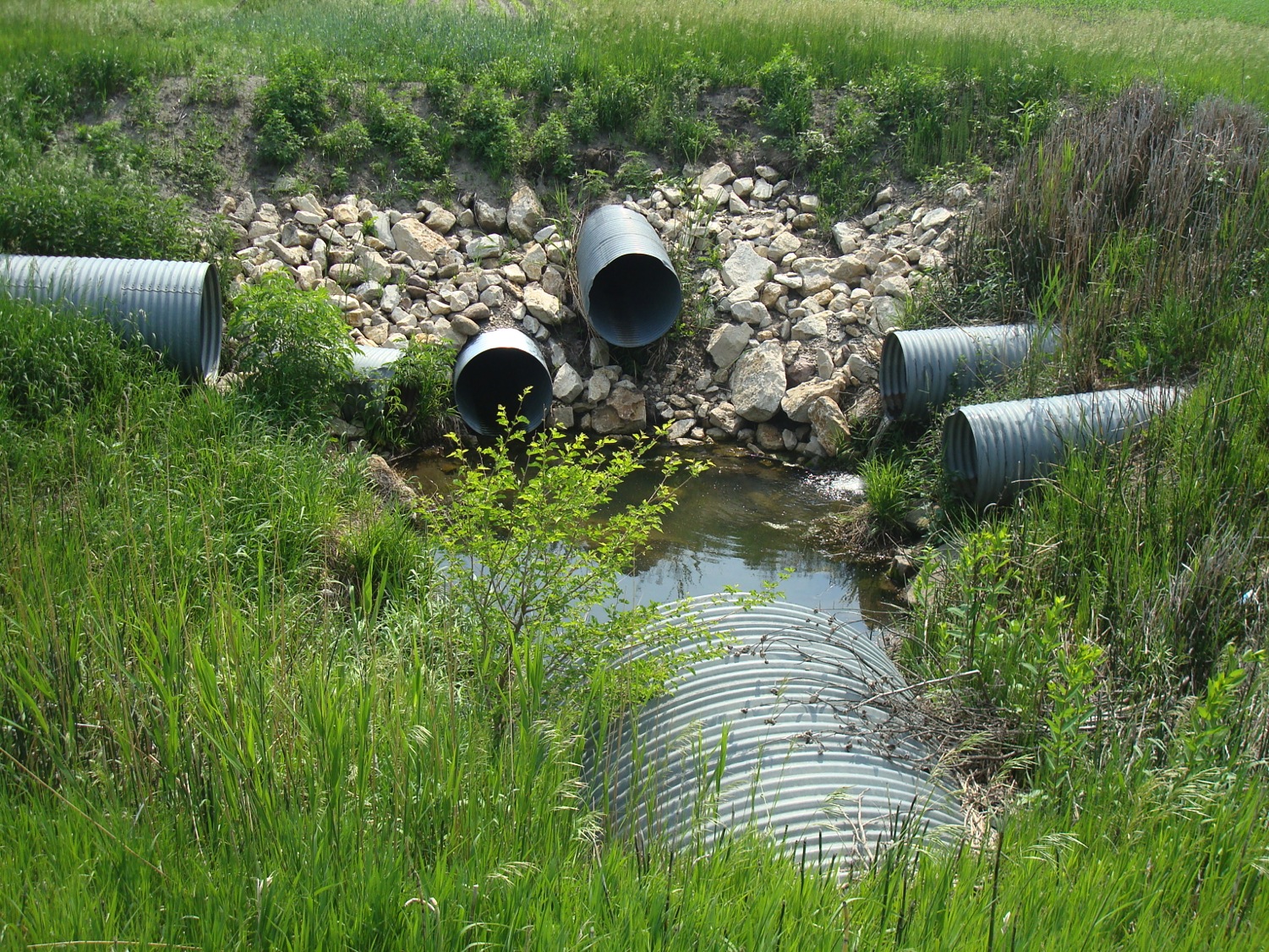 Serious Water Quality Issues 
Require Serious Solutions
Prioritized and dedicated funding
Accountability
Policy
Sac County, Iowa
[Speaker Notes: What will it take to achieve this vision – funding, education, policy?
Prioritized and dedicated funding
Accountability
Policy]
What Can Conservation Leaders Do?
Best management practices of neighbors
Leadership vison of Iowa as a clean water state
Community/political/stakeholder discussion of accountability (not just public resources)
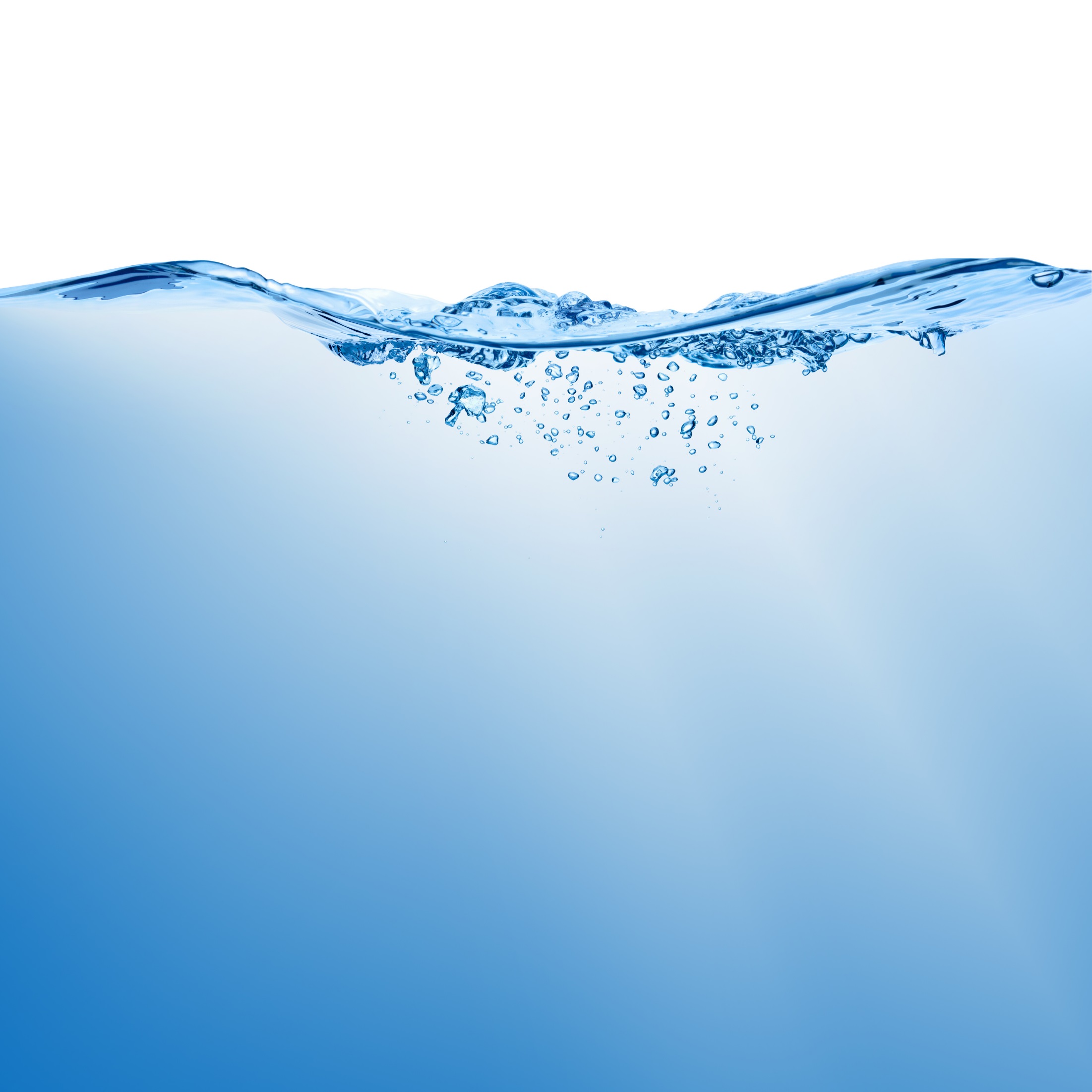 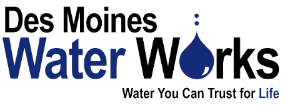 [Speaker Notes: What actions can we take today to move forward?
For actions – each speaker should identify three key actions we can take in the near term that will help lead to the vision.
Best management practices of neighbors
Leadership vison of Iowa as a clean water state
Community/political/stakeholder discussion of accountability (not just public resources)]
What Can Citizen Advocates Do?
Defend our friends
Leopold Center, Flood Center, DMWW (local control)
Support alternatives to Industrial Ag
Organic, local, CSAs
Promote environmental public discourse
Commit to environmental protection, regulation, and inspection
Science over emotion (“bottle bill,” measurement/monitoring, climate change,                Nutrient Reduction Strategy)
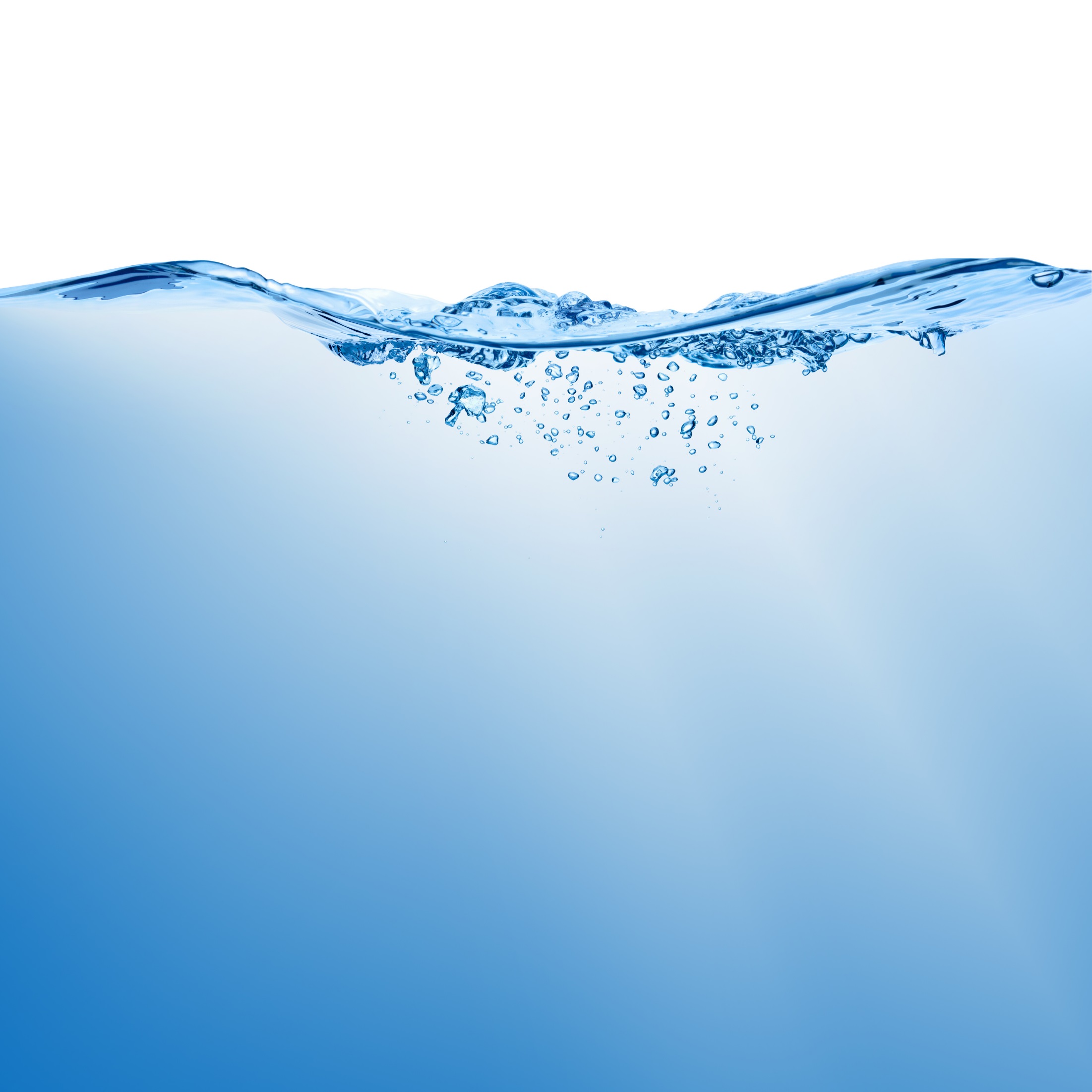 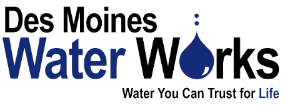 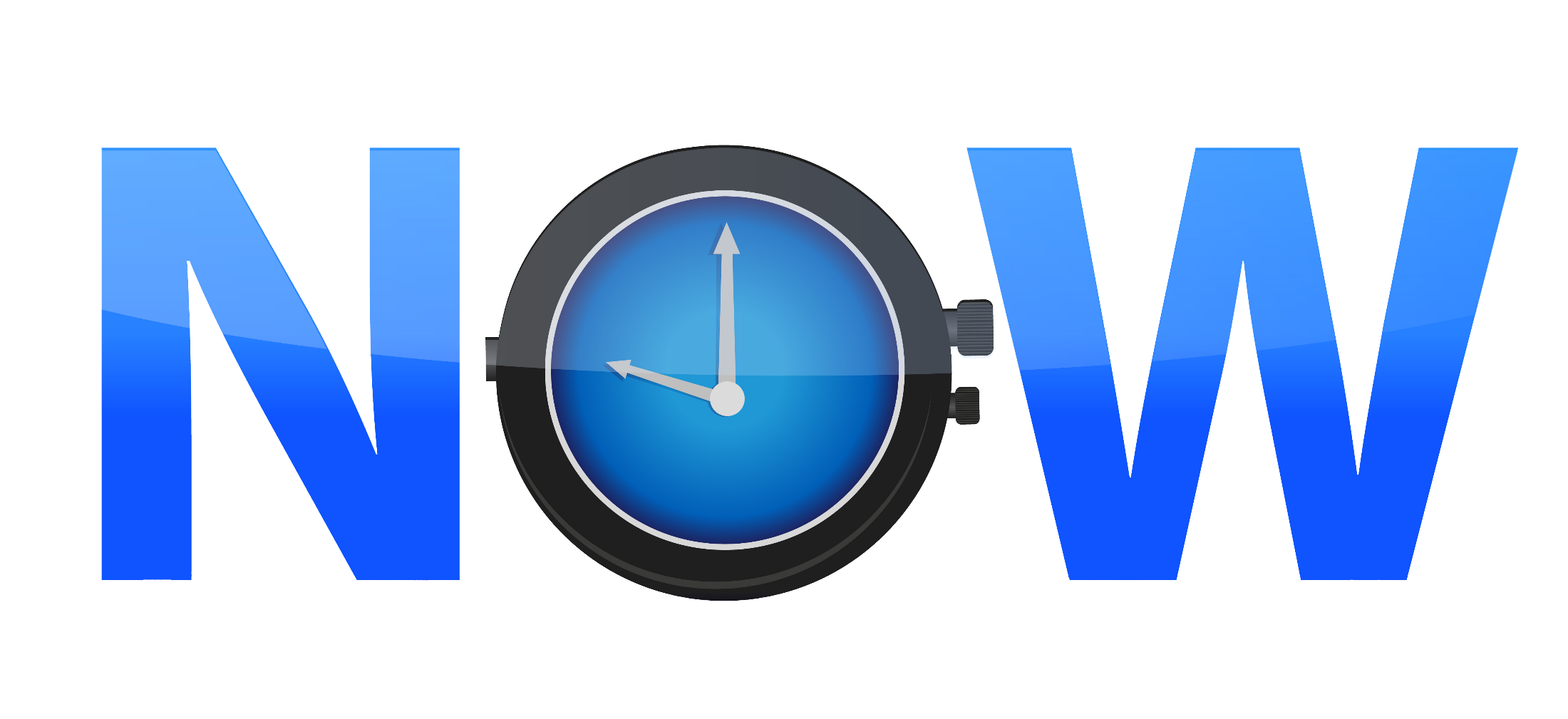 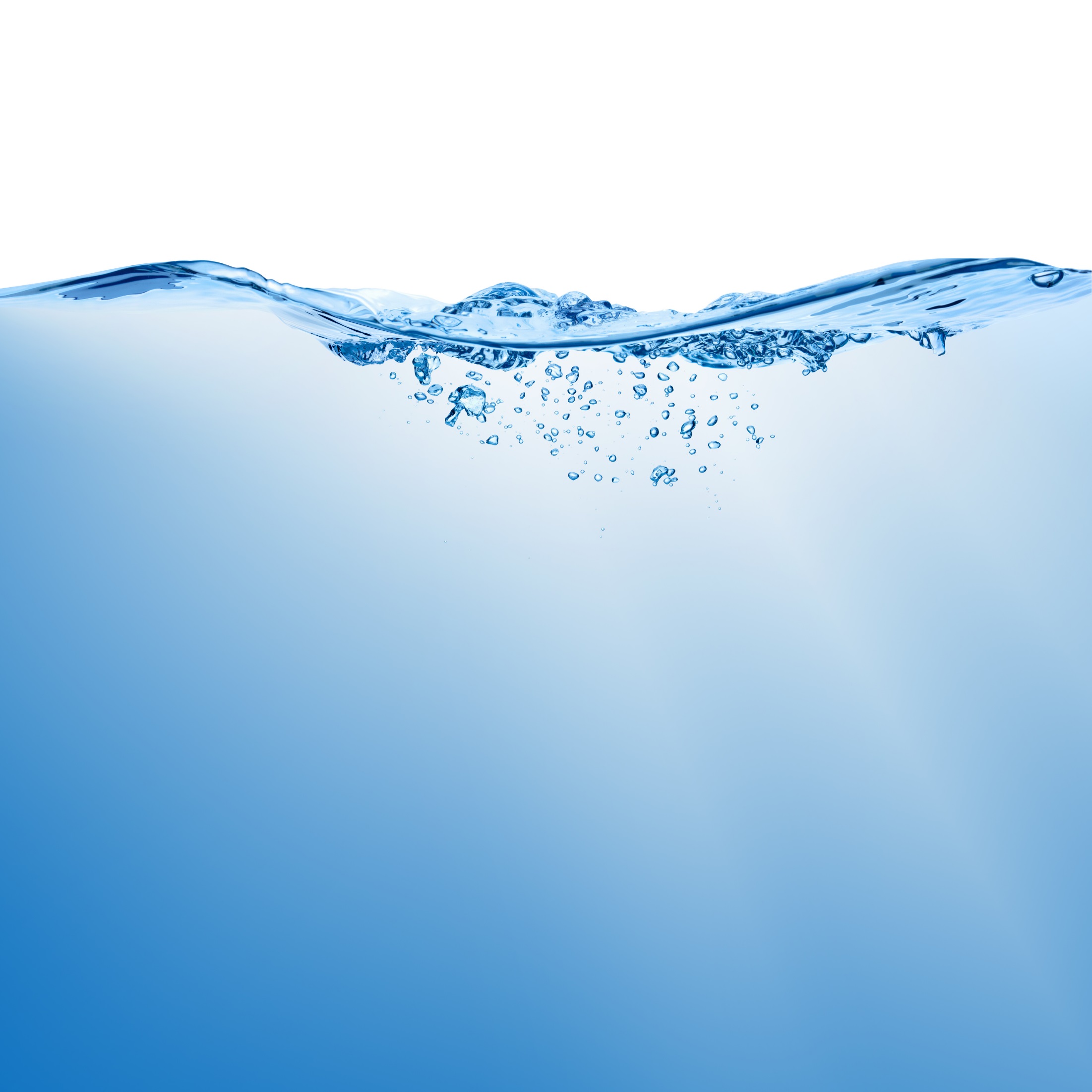 is the time to get SERIOUS about our water (and soil)
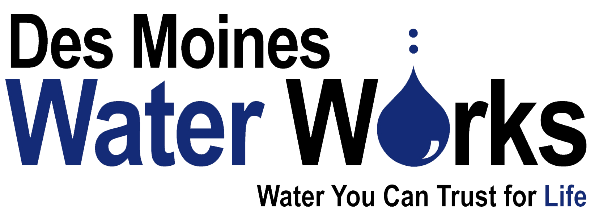